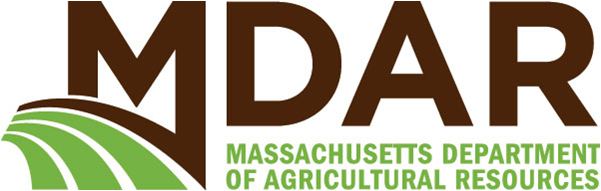 Massachusetts Aquaculture Association Annual Meeting February 7, 2025
Sean BowenMDAR Aquaculture Specialist
Aquaculture is Agriculture – just add water

MGL Ch 128
	Section 1A. ''Farming'' or ''agriculture'' shall include farming in all of its branches...the production, cultivation, growing and harvesting of any agricultural, aquacultural, floricultural or horticultural commodities... including preparations for market, delivery to storage or to market or to carriers for transportation to market.
MDAR Farm and Market Report
MDAR's bi-monthly e-newsletter, includes the Commissioner's Column, program updates, workshops, USDA and UMass events 
Distributed to the agricultural community in Massachusetts. 
Most grants are announced through the F and M Report
Subscribe online: https://www.mass.gov/info-details/the-farm-and-market-report 

(Google MDAR Farm and Market Report…)
MDAR Agricultural Grant Programs
Matching Enterprise Grants for Agriculture – Jessica Camp
Agricultural Food Safety Improvement Program – Laura Maul
Climate Smart Agriculture Program – Laura maul, Gerry Palano, Dave Schmidt
Food Security Infrastructure Grants - Holly Valleca

Most of these will be opening this spring.
Watch the MDAR Farm and Market Report
MDAR Agricultural Grant Programs
Climate Smart Agriculture Program – 3 in 1

ACRE, AEEP, Ag-Energy
Simplify the application process
More responsive to industry needs
Laura Maul, Gerry Palano, Dave Schmidt
Agricultural Food Safety Improvement Program
Provides funding to implement practices which:

Improve food safety practices 
Minimize risk
Increase market access

80% funding up to $50,000

Contact Laura Maul (laura.maul@mass.gov)

>$1M to Aqua since grant inception in 2014
New! Division of Food Security
Julianne Stelmaszyk, Director, Division of Food Security

The Division of Food Security – to build long-term food system resilience and food security

Holly Valleca, Food Security Infrastructure Grant Program, 
	now managed by at MDAR

FSIG RFR in development – likely released mid-spring
Massachusetts Agriculture Day at the State House
March 18, 2025

“Come to Boston to meet with your representatives and celebrate all things Agriculture”
MDAR Aquaculture Centers Funding
The 2018 Bond Bill allocated $300K to the Centers:

2019: $50k
2020: $50k
2021: $50k
2022: $50k
2023: $60k
2024: $60k
2025: $60k
2026: $??

MDAR has funded $380K to the Centers since 2019. 
Additional funding source?
 2025 Environmental Bond Bill??
2025 Environmental Bond Bill???
Opportunity to think outside the box
Assess priorities
Needs of the industry?
Speak to Executive Branch and Legislative Branch
FEDERAL DISASTER RELIEF SUPPLEMENTAL APPROPRIATIONS ACT
$220,000,000 to provide assistance in the form of block 	grants to eligible States 
To provide compensation to producers for necessary 	expenses related to crop, timber, and livestock losses, 	including on-farm infrastructure, due to weather event in 	2023 or 2024
Eight states meet eligibility criteria: New England, AK and HI
MA funding priorities will be based upon (USDA and) surveys 	responses received in January
Export Resources
Connecting with International Buyers  2025 Events:
Seafood Expo North America, Boston. March 12 - 14
Mass Avenue coordinated by DMF & MDAR 
One-on-one meetings with shellfish buyers.

Seafood Expo Global, Barcelona. April 23 – 25
New first time exhibitor table option

National Restaurant Assn, Chicago. May 18 – 21

China Fisheries, Qingdao. Oct 25 – 27

USDA funds can offset 50% of eligible costs such as the booth, display, 
furnishings, promotion, & international travel
Oyster Buyer’s Toolkitseafoodbuyersguide.foodexport.org/oyster/
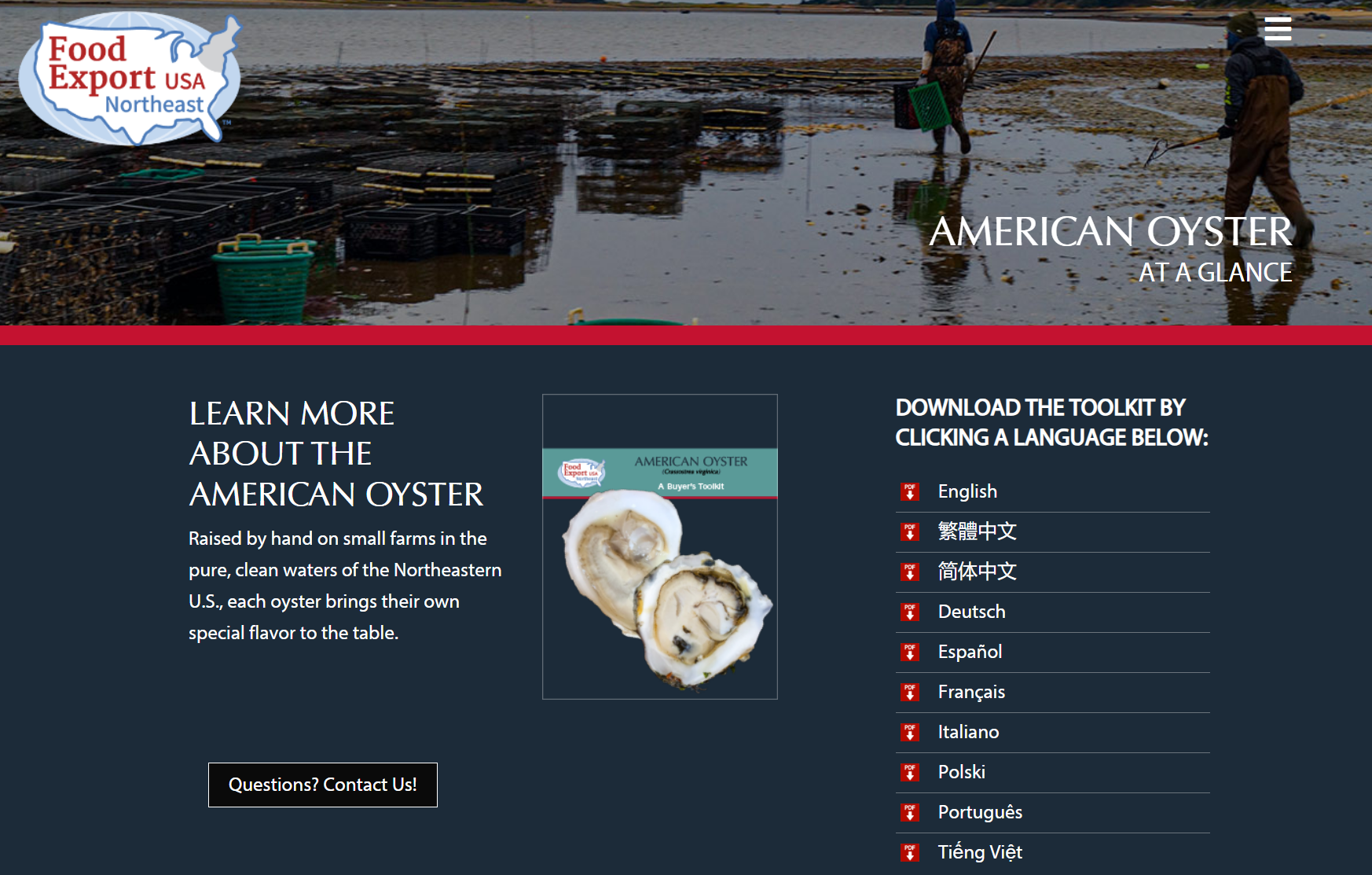 Guidance for Exporting Shellfish
MA and WA can sell into the EU
Spain & the Netherlands can sell into the U.S.

Dealer permit: 
https://www.mass.gov/how-to/apply-for-a-seafood-dealer-permit

FDA guidance for the EU, China, UK, Saudi Arabia:
https://www.fda.gov/food/food-export-lists/seafood-exports-european-union-and-china 

Register for the EU shippers list: https://www.fda.gov/media/112092/download
Questions?
Sean Bowen
Aquaculture Specialist 

225 Turnpike Road
Southborough, MA 01772

617-869-7178
Sean.Bowen@mass.gov
Bonita Oehlke
Export Market Development 
 
100 Cambridge Street, 9th Floor 
Boston, Massachusetts  02114



617-910-7960

Bonita.Oehlke@mass.gov